Compensation for Incapacity
Accurate and Timely Payment
Of Workers’ Comp Benefits
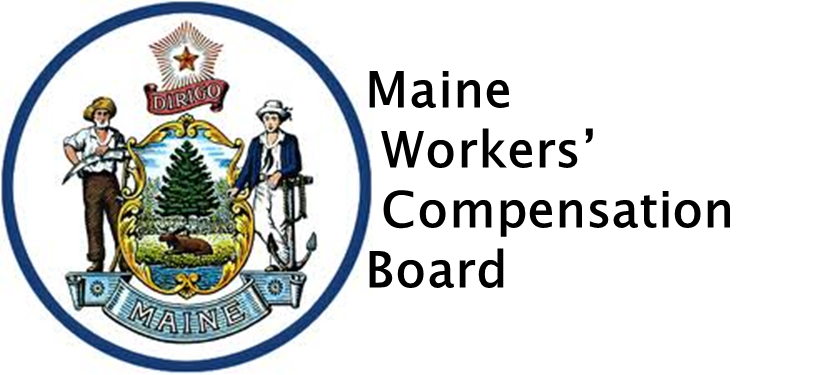 Rev 10-22-2018
Payment with Prejudice
Order or award of compensation.
OR
Employer/Insurer accepts the claim.
MOP Box 20(A)
Creates a compensation payment scheme.
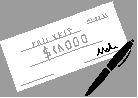 [Speaker Notes: Compensation payment scheme means the procedure whereby an employer is required to provide compensation or other benefits under the Act to an employee. Explain that “with prejudice” means there is basically no opportunity to reduce or discontinue benefits without an order from the Board (unless the employee RTW and then they can reduce or discontinue under 205.9.A), and that MOP box 20-B affords the opportunity to proceed with payment of the claim as if it was accepted without forfeiting the opportunity reduce or discontinue benefits without an order from the Board (unless the employee RTW and then they can reduce or discontinue under 205.9.A).]
Section 204: Waiting period; when compensation payable
Compensation for incapacity to work is not payable for the first 7 days (exception – Firefighters)

Total incapacity – waiting period met after 7 consecutive days (regardless of wage loss). 

In a broken period of incapacity, the waiting period may be determined by wages lost, or by benefits lost.
Waiting period When compensation payable
AWW Method
Waiting period is met when the injured employee loses earnings equal to the employee’s pre-injury AWW.

Comp Rate Method
Waiting period is met when the injured employee’s accrued weekly benefits are equal to the employee’s WCR.

The first day of compensability (MOP box 22) is the first day lost earnings exceed AWW (AWW method), or first day accrued benefits exceed WCR (Comp Rate method).
Waiting period When compensation payable
In a broken period of incapacity, it is acceptable to use the last day of the pay week in which the waiting period is exceeded as the first day of compensability (MOP box 22).

The waiting period is payable when lost earnings have exceeded 2 x AWW (AWW method), or accrued benefits exceed 2 x WCR (Comp Rate method).
Waiting period; when compensation payable
Example: 

DOI 3/14/16 – RTW limited duty

Pay period Sunday – Saturday

Pre-injury AWW $750 / WCR $500.00

Post-injury actual earnings $450 / WCR $300.00

Partial rate = ($750.00 - $450.00) x 2/3 = $200.00
Waiting period; when compensation payable (AWW Method)
AWW=$750.00  WCR=$500.00








First day of compensability (MOP Box 22): 4/2/13
Waiting period; when compensation payable (WCR Method)
AWW=$750.00  WCR=$500.00








First day of compensability (MOP Box 22): 4/2/13
Waiting period; when compensation payable
In case incapacity continues for more than 14 days, compensation is allowed from the date of incapacity.

Must pay for the waiting period.
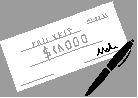 Waiting period – when payable (AWW Method)
AWW $750.00 - 2 x AWW $1500.00
Waiting period – when payable (WCR Method)
WCR $500.00 - 2 x WCR $1000.00
Benefit payment Section 205 and Rule 1.1
The first payment of compensation is due and payable within 14 days of notice or knowledge of a claim for incapacity or death benefits, on which date all compensation then accrued must be paid. 

In the previous example, the first day of compensability after the waiting period is met is 4/2/16 (8th day); first payment due 4/8/16.
Benefit paymentSection 205 and Rule 8.4
Subsequent incapacity payments must be made weekly (every 7 days) and directly to the employee entitled to that compensation at that employee’s last known mailing address, or at any place that employee designates.
[Speaker Notes: Discuss provisional payments may be required. Also discuss that weekly means every 7 days, not 6 days and then 8 days unless there is a Holiday.]
Discontinuance or reduction of payments Section 205.9 and Rule 8.11
Section A – employee must return to work with the employer of injury.

Reductions and discontinuances must be based on the employee’s actual earnings unless the employee returns without restrictions or limitations.
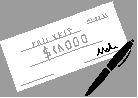 Discontinuance or reduction of payments Section 205.9
Section B – all circumstances other than the employee’s return to work with the employer of injury.

Payment without prejudice (voluntary payment) – must file WCB-8.

Payment with prejudice (order or award of compensation or compensation payment scheme) – must petition the Board.
Discontinuance or reduction of payments Section 205.9 and Rule 8.15
RTW with a different employer and employer/insurer is filing a 21-day certificate of discontinuance/reduction (WCB-8):

The employer/insurer must include, with the 21-day certificate, form WCB-231A (Employee’s Return to Work Report)

Within 14 calendar days after the expiration of the 21-day period, or 14 days after receipt of the documentation from the employee (if received after expiration of the 21 day period), file with the Board the documentation received along with an amended 21-day certificate, which shall also include any necessary adjustments based on that documentation.
[Speaker Notes: Make it clear that only clerical corrections that do not affect the employee’s rights are accepted (i.e. box 22).]
Discontinuance or reduction of paymentsExamples
RTW with the employer of injury
Jane $600 AWW / RTW earning $620
WCB-4 Discontinuance (with or without restrictions or limitations)

Julie $600 AWW / RTW no restrictions or limitations earning $560
WCB-4 Discontinuance (maintain proof of full duty release on file)

Janice $600 AWW / RTW with restrictions or limitations earning $560
WCB-4 Modification (to partial) 
If reduced earnings are strictly due to economic conditions (i.e. overtime no longer available), may discontinue with a WCB-8  

Joslyn $600 AWW / RTW without restrictions or limitations according to her treating health care provider, but there are conflicting medical records from another health care provider with respect to the lack of restrictions or limitations, earning $560
WCB-8 (21 Day) Discontinuance
Discontinuance or reduction of paymentsExamples (continued)
RTW with the employer of injury 
Judy $600 AWW / RTW earning $560 because she chooses not to work optional overtime which she worked prior to the injury
If RTW was with restrictions or limitations, WCB-8 (21 Day) Discontinuance
If RTW was with no restrictions or limitations, WCB-4 Discontinuance (maintain proof of full duty release on file)

RTW with a different employer
Joyce $600 AWW / RTW with different employer and with restrictions or limitations earning $560
WCB-8 Modification (to partial)
Discontinuance or reduction of paymentsExamples (continued)
Concurrent employment
Jean $600 AWW with ER of injury; $300 AWW with concurrent ER,  RTW earning $620 with ER of injury and $320 with concurrent ER
If RTW was with restrictions or limitations, WCB-8 (21 Day) Discontinuance (must be at combined AWW with ER of injury to discontinue with WCB-4)
If RTW was with no restrictions or limitations, WCB-4 Discontinuance (maintain proof of full duty release on file)

Jill $600 AWW with ER of injury; $100 AWW with concurrent ER,  RTW earning $720 with ER of injury and $50 with concurrent ER
WCB-4 Discontinuance (with or without restrictions or limitations)
Same if there is NO RTW with concurrent employer, as she is earning above combined AWW with ER of injury
How Do We Discontinue?
John has a full duty release, but upon his return to work he is fired.
-WCB-8 (21-Day) Discontinuance

Jim has a full duty release, but refuses to return to work.
-WCB-8 (21-Day) Discontinuance 

Jason is released to regular duty on Monday 10/1/18, but takes vacation pay for the week and returns on Monday 10/8/18.   
-WCB-4 Discontinuance per new rule 8.11.2.C.  

Jerry is unable to work and receiving TTD.  He dies 10/1/16, the cause of death is not related to the work-related injury.
-WCB-4 Discontinuance
Maximum benefit levelsSection 211
Adjusted annually on July 1 – adjust on that day.  File a modification. 
Penalty may apply if benefit is not timely adjusted

Date of Injury on/after 1/1/2013 - 100% of the state average weekly wage as determined by the Department of Labor.

If new max rate > employee’s own rate, pay employee’s own rate.
Compensation for total incapacitySection 212
Weekly Compensation Rate (WCR) is two-thirds of the AWW (AWW divided by three times two).

If the employee is totally incapacitated for only part of the pay week, pay benefits based on lost earnings for the pay week.  

Maximum benefit rate applies.
Title 39-A, Section 212Compensation for Total Incapacity
“…while the incapacity for work resulting from the injury is total, the employer shall pay the injured employee a weekly compensation equal to 2/3 of the employee's gross average weekly wages, earnings or salary, but not more than the maximum benefit under section 211. Compensation must be paid for the duration of the incapacity.”
Title 39-A, Section 213Compensation for Partial Incapacity
“While the incapacity for work is partial… weekly compensation is equal to 2/3 of the difference, due to the injury, between the employee's average gross weekly wages, earnings or salary before the injury and the average gross weekly wages, earnings or salary that the employee is able to earn after the injury, but not more than the maximum benefit under section 211.”
Compensation for partial incapacitySection 213 and Rule 8.8
Benefit = AWW minus earnings times two-thirds
- or -
Deduct WCR on earnings from WCR based on AWW (2/3 of AWW minus 2/3 of earnings)      

Maximum benefit rate applies
Compensation for partial incapacitySection 213 and Rule 8.8
Things to remember:

Employers should be notified of their obligation to promptly furnish all post-injury information necessary to facilitate timely indemnity payments (need weekly information even if the pay cycle is different).

Match benefit calculations to the employer’s pay cycle.

There is no such thing as a partial week of partial benefits.
[Speaker Notes: Reference the Recordkeeping Requirements under the Fair Labor Standards Act (FLSA).  To be compliant with FLSA, the employer must maintain total hours and wages for each workweek.]
Modifications from Total to Partial or Partial to Total
When an employee is both partially and 
totally incapacitated in the same payroll week, calculate the benefit due for that 
week per Section 213 of the Act only.  

Partial Benefit due = AWW minus earnings times 2/3
[Speaker Notes: Explain that you always calculate TPD benefits for the whole week, not just for the days where TTD was not paid.]
Modifications from Total to Partial or Partial to Total
Example 1: 
John is injured 3/5/16, no loss of earnings in w/e 3/5/16

Pay period Sunday – Saturday

Pre-injury AWW $750 /WCR $500

OOW 3/5 - 3/16/16, RTW 3/17/16 with restrictions

Post-injury actual earnings $300
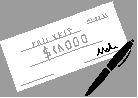 Modifications from Total to Partial or Partial to Total
Modifications from Total to Partial or Partial to Total
Example (cont.)
Pre-injury AWW $750 / WCR $500
Out of work 3/5 - 3/16/16, returns light duty 3/17/16
No lost earnings in w/e 3/5/16, no benefits due
No earnings in w/e 3/12/16, total benefits due (2/3 AWW = $500.00)
Waiting period, do not pay yet
Pay partial benefits for week ending 3/19/16
Modifications from Total to Partial or Partial to Total
Example (cont.)
Pre-injury AWW $750 / WCR = $500

Post-injury weekly earnings $300 / WCR = $200

($750 - $300) = $450 x 2/3 = $300

Compensation payable for the w/e 3/19 = $300.00
Note WP was met the prior week
Modifications from Total to Partial or Partial to Total
Example 2: 
Jack is Injured 4/6/16, earns $450 for w/e 4/9/16
Pay period Sunday - Saturday
Pre-injury AWW $1050 / WCR $700
OOW 4/6/16 - 4/14/16, RTW 4/15/16 with restrictions
Post-injury actual earnings $480/week
Compensation for partial incapacitySection 213 and Rule 8.8
Modifications from Total to Partial or Partial to Total
Example 2 (cont.)
Pre-injury AWW $1050 / WCR $700
Earnings w/e 4/9 $450 / WCR $300
Partial benefit = ($1050 - $450) x 2/3 = $400
Earnings w/e 4/16 and ongoing $480 / WCR $320
Partial benefit = ($1050 - $480) x 2/3 = $380
WP met w/e 4/12, 1st day of compensability 4/13
Initial payment due 4/19 – how much do we pay?
Modifications from Total to Partial or Partial to Total
Example 2 (cont.)
Old method - $780 accrued benefits minus $700 WCR = $80 initial payment 
New method – 
$780 accrued benefits divided by 11 days of incapacity = daily rate of $70.91
Days of incapacity in w/e 4/16 = 7
7 x $70.91 = $496.37
$780 - $496.37 = $283.63 initial payment due
Modifications from Total to Partial or Partial to Total
Example 2 (cont.)

Be sure to pay for the waiting period in addition to TPD in the week the incapacity continues for more than 14 days (2 x WCR).
Waiting period; when compensation payable
Example 2 Calculations (cont.) 
WCR = $700.00, 2 x WCR = $1400.00)
Specific Loss BenefitsSection 212.3
Compensation for actual loss of certain body parts
The incapacity is considered to continue from the loss of the body part to the end of the specified period
Compensation from the date of injury until the loss of the limb does not count toward the specified period (Scott v Fraser Papers, Inc. – Maine Supreme Judicial Court, 2013)
Incapacity beyond the specified period is compensable, even if the employee had returned to work, with no offset for those earnings
Specific Loss - example
John injured his hand at work and went out on TTD, and four weeks later had his index finger amputated as a result of that injury.  Six weeks following the amputation, he returned to work full duty.  The specific loss period would begin at the date of the amputation (not the date of injury) and continue for the specified period (38 weeks), even though he returned to work within the 38 week period.  If he was then taken out of work after the 38 week period for that same injury, it would be treated as a new period of incapacity, with no offset for the earnings or benefits he had within that 38 weeks.  If the employee did not return to work within the specific loss period, a WCB-4 Modification should be filed to change from specific loss benefits to weekly compensation at the expiration of the 38 weeks.
Recovery of Overpayments
Overpayments of benefits paid to the injured employee in error may only be recovered by requesting a return of the overpayment, in writing, and advising the injured employee that any such return of benefits is voluntary on their part.  

Overpayments may NOT be recovered by unilaterally taking a credit or “holiday” against future benefits, nor by requesting a return of the overpayment without indicating it is voluntary.
Earnings OffsetsSick Pay vs Vacation/PTO
The employee’s compensation for incapacity is subject to an offset for sick pay as a wage continuation plan (Section 221)

Vacation pay is not subject to offset

Paid time off that is not distinguishable between sick and vacation/personal time is generally not subject to offset unless used for the equivalent of sick leave.
Coordination of BenefitsSection 221
Old-age insurance benefit payments under the United States Social Security Act
Offset of 50% of social security benefits received
No offset if SS benefits began prior to date of injury, or if spouse’s benefits
No additional offset for SS COLA increases after benefits are coordinated

Offsets do not apply to specific loss benefits

File a WCB-4 Modification of Compensation
Coordination of BenefitsSection 221
Employer – paid disability or wage continuation plan
Offset of 100% of the after tax amount of the payments 
Use benefit table for year of injury to determine 80% after-tax amount and multiply by 1.25
Proportional offset if employee contributed to the plan
No additional offset for increases after benefits are coordinated

Offsets do not apply to specific loss benefits

File a WCB-4 Modification of Compensation
QUESTIONS???